Healthy Cooking Styles
2018 FCS Lesson Series
By Donna Krug, Family & Consumer Science Agent
K-State Research & Extension - Cottonwood District
Healthy Cooking Styles
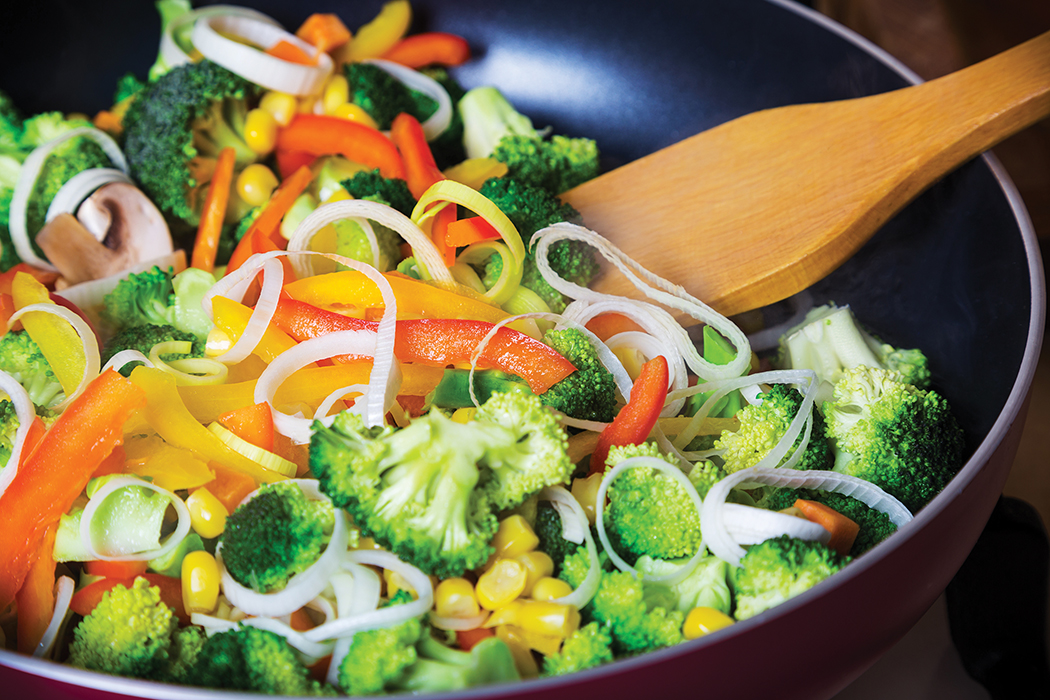 Cooking is an art form
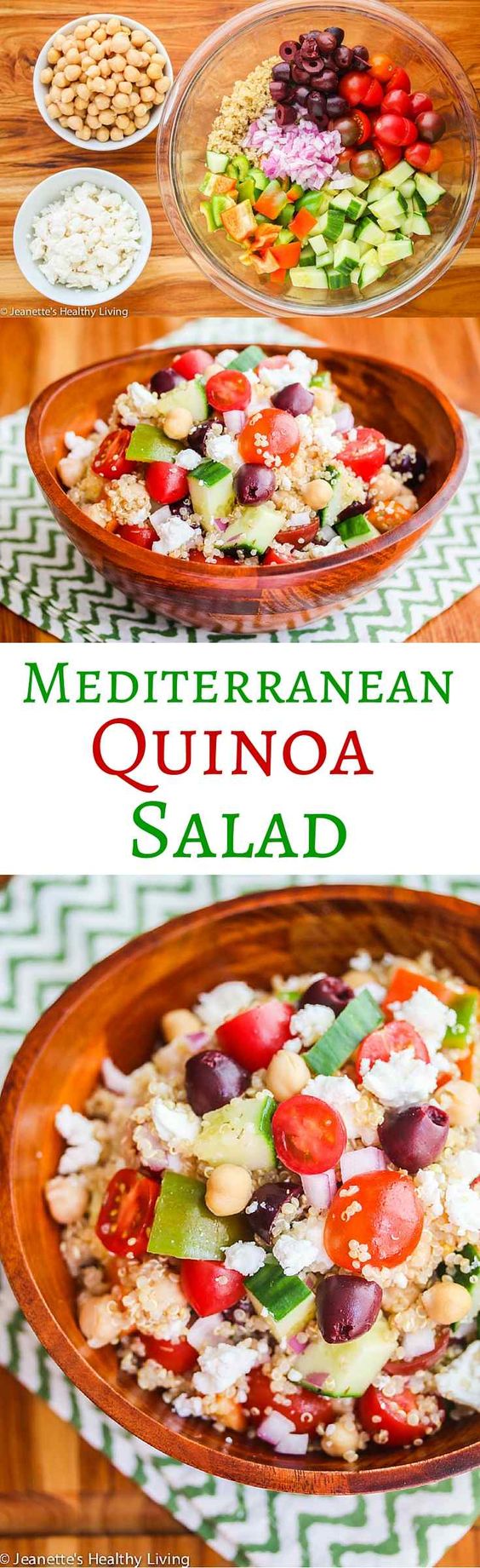 Colorful grain dishes
Equipment you will need
Sharp knife and cutting board
Heavy pot with lid
Nishime style(Slow Stewing)
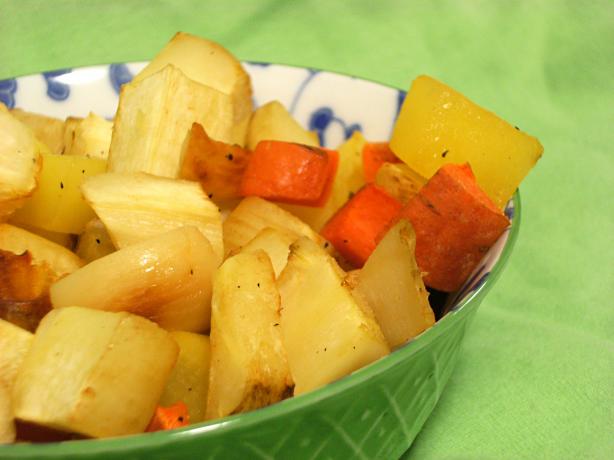 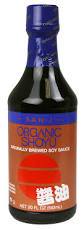 Interesting ingredients to add to nishime
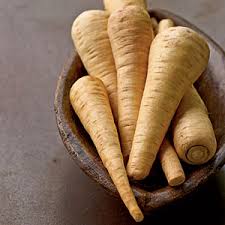 Steaming vegetables
Cut vegetables into small pieces
Steam 3-5 minutes
Save water & add to soup stock
Use steamer basket
Bring small amount of water to boil in pan below
Water Saute’ Vegetables
Saute’ means “jump” or “skip”
May use oil or water
Avoid crowding too much food in pan
Cut food into small uniform pieces
Stir often or allow to brown on one side
Sauteing in oil requires higher heat
Do not overcook when sauteing!
Pressure cooking
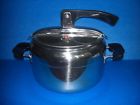 Good candidates for pressure cooking include: dry beans, soups and stews
Food cooks quickly and retains flavor and nutrients
Use less liquid since there is no evaporation
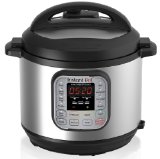 Boiling or Pressure-cooked grains?That is the question…
Boiling or Blanching
Blanching is also known as parboiling
Helps vegetables retain their shape and color
Create a boiled salad
Immerse vegetable in boiling water for 2-3 minutes. Then place it in cold water.
Strong flavored vegetables should be cooked last so they do not overwhelm.
Cutting an onion (Don’t cry!)
Onion Cuts
Onion Wedges
Large Dice – approximately ¾”
More Onion Cuts
Small Dice – approximately ¼”
Medium Dice – approximately ½”
Culinary Knife Cuts
Julienne or Matchstick
Battonet
Chiffonade cut
This cut is used when slicing leafy greens and fresh herbs. 
It’s for when the dish wants lovely ribbons of green as a garnish or stirred into the recipe.
Chiffonade Cut
A knife then runs through the length of the roll creating beautiful ribbons.
Leaves of roughly the same size are stacked neatly then rolled from stem to tip.
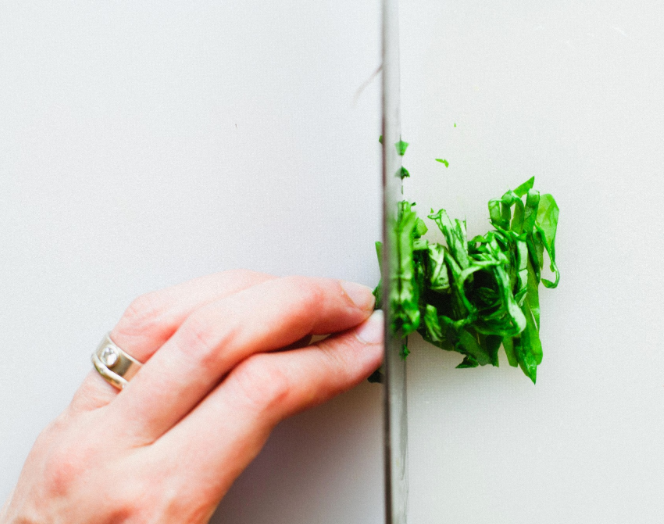 A Typical Day in Kansas
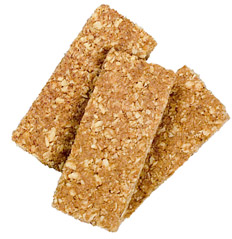 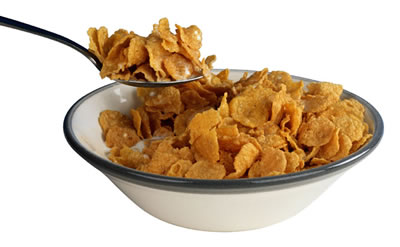 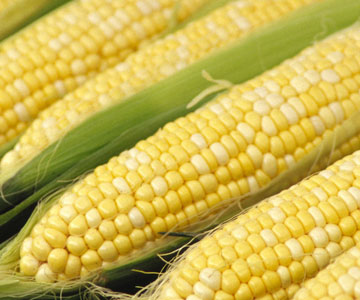 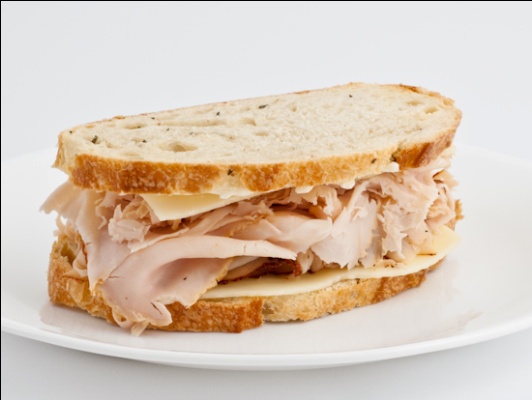 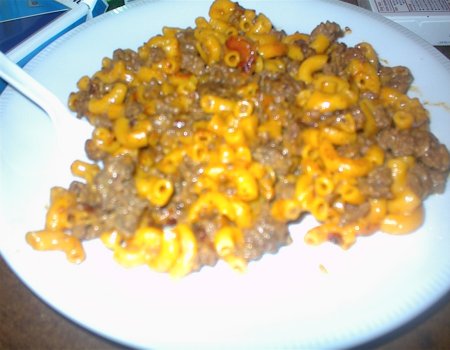 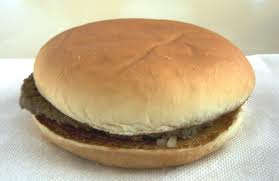 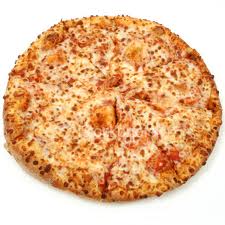 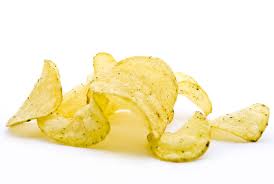 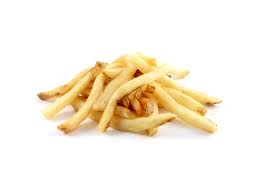 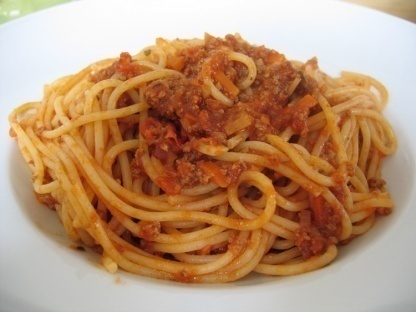 An Atypical Day in Kansas
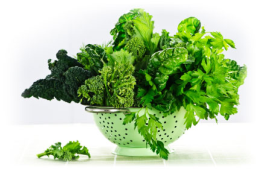 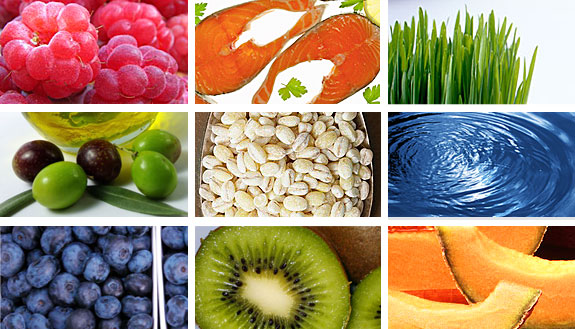 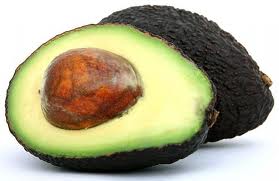 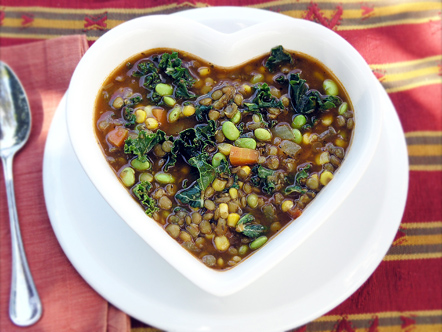 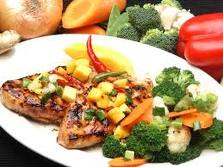 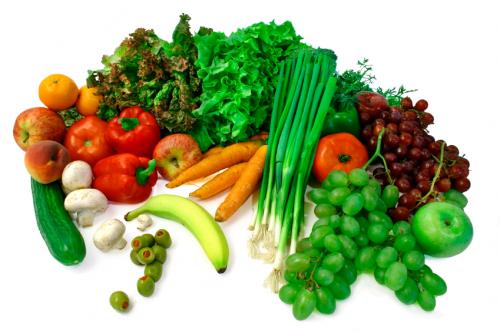 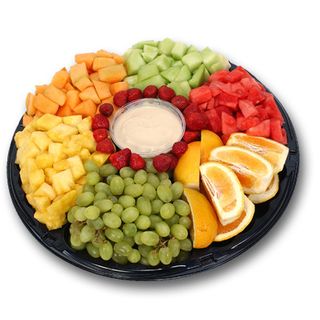 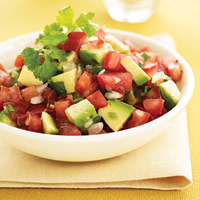 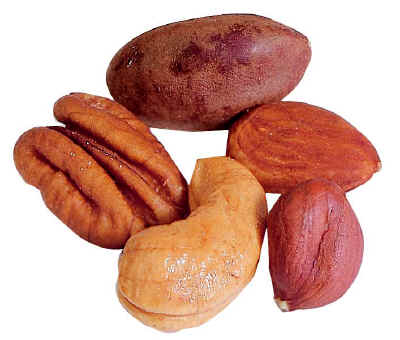 [Speaker Notes: Wouldn’t it be nice if we could keep all sorts of fresh vegetables in our fridge’s crisper and a full fruit bowl on the kitchen table… spend all day perusing recipes and food blogs and dream of creative ways to use our healthy fruits and veggies. Instead, we need to work with what we’re more than likely going to continue eating. It’s not realistic to assume that you’re all the sudden going to decide to make several trips to the store, the farmers market, and whole foods or other]
Have some fun with the “Healthy Cooking Styles” Fact Sheet!
Material adapted from “Healthy Cooking Styles” fact sheet and leader’s guide
Publications from Kansas State University are available at: www.ksre.ksu.edu
Publications are reviewed or revised annually by appropriate faculty to reflect current research and practice. Date shown is that of publication or last revision. Contents of this publication may be freely reproduced for educational purposes. All other rights reserved. In each case, credit Donna Krug, Healthy Cooking Styles, Fact Sheet and Leader’s Guide, Kansas State University, July 2017.
Kansas State University Agricultural Research Center and Cooperative Extension Service. 
K-State Research and Extension is an equal opportunity provider and employer. Issued in furtherance of Cooperative Extension Work, Acts of May 8 and June 30, 1914, as amended. Kansas State University, County Extension Councils, Extension Districts, and United States Department of Agriculture Cooperating, John D. Floros, Director.
MF 3350 and MF 3351			July 2017